The Reformation
GERMANY DIVIDED INTO SEVERAL STATES
Protestant Reformation
When the Church refused the call for reform,  these “reformers” broke away in “protest” & formed their own churches.
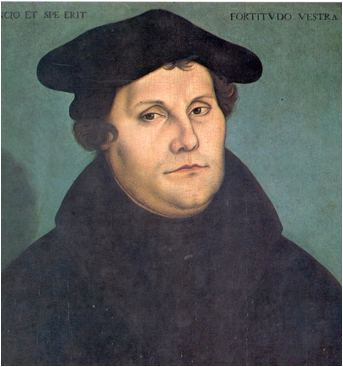 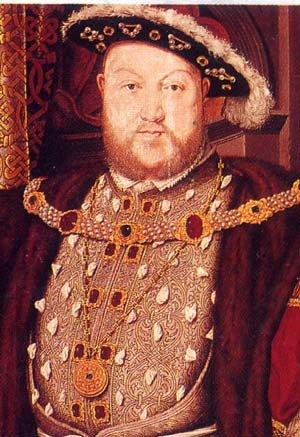 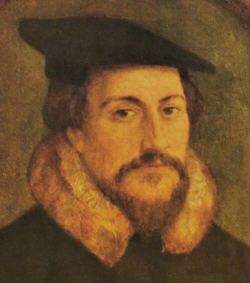 Causes of the Reformation
Social causes 
    1.  Renaissance values of Humanism and   Secularism
    2. The printing press
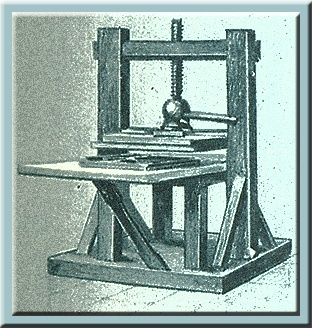 Criticisms of Catholic Church
Leaders of the church were corrupt
 Popes spent money on personal pleasure, art, and fighting wars 
Priests poorly educated, drank to excess and gambled, married and fathered children
Early Calls for Reform
John Wycliffe  and Jan Hus – 1300 and 1400’s
Desiderius Erasmus and Thomas Moore – 1500’s

Many Europeans were reading religious works and forming their own opinions about the church.
Martin Luther
German monk/teacher who spoke against Johann Tetzel

 Selling of indulgences(Pardon) to raise money

 Wrote 95 Thesis (formal charges against Catholic Church)

 Started the reformation- movement for religious reform.

Started Lutheranism
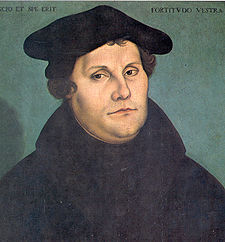 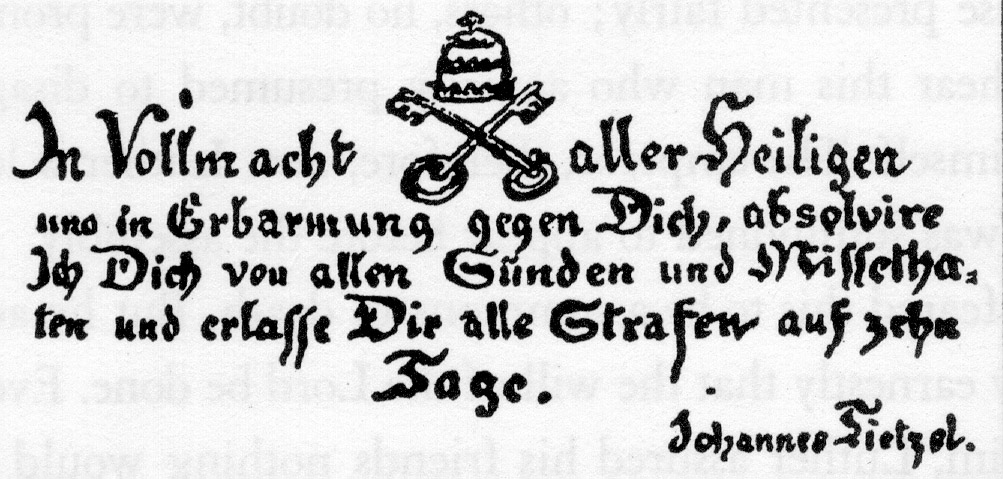 LUTHERANISM
People receive salvation 
    through faith alone

 Bible is sole source

 All people of faith are 
    equal
OPPOSITION TO LUTHER
EMPEROR
Charles V
 Issued the EDICT OF WORMS- declared him a outlaw and heretic
PEASANT REVOLT
Saw words as revolutionary started to rebel 

Saw Luther as a trader
POPE

Excommunicated him
German Civil War
Catholic  (Charles V)  vs. Protestant

Charles V defeated Protestants in 1547

Peace of Augsburg (1555)- Each German ruler would decide the religion of his state.